Science Technology Engineering   Arts   Mathematics
KHOA HỌC
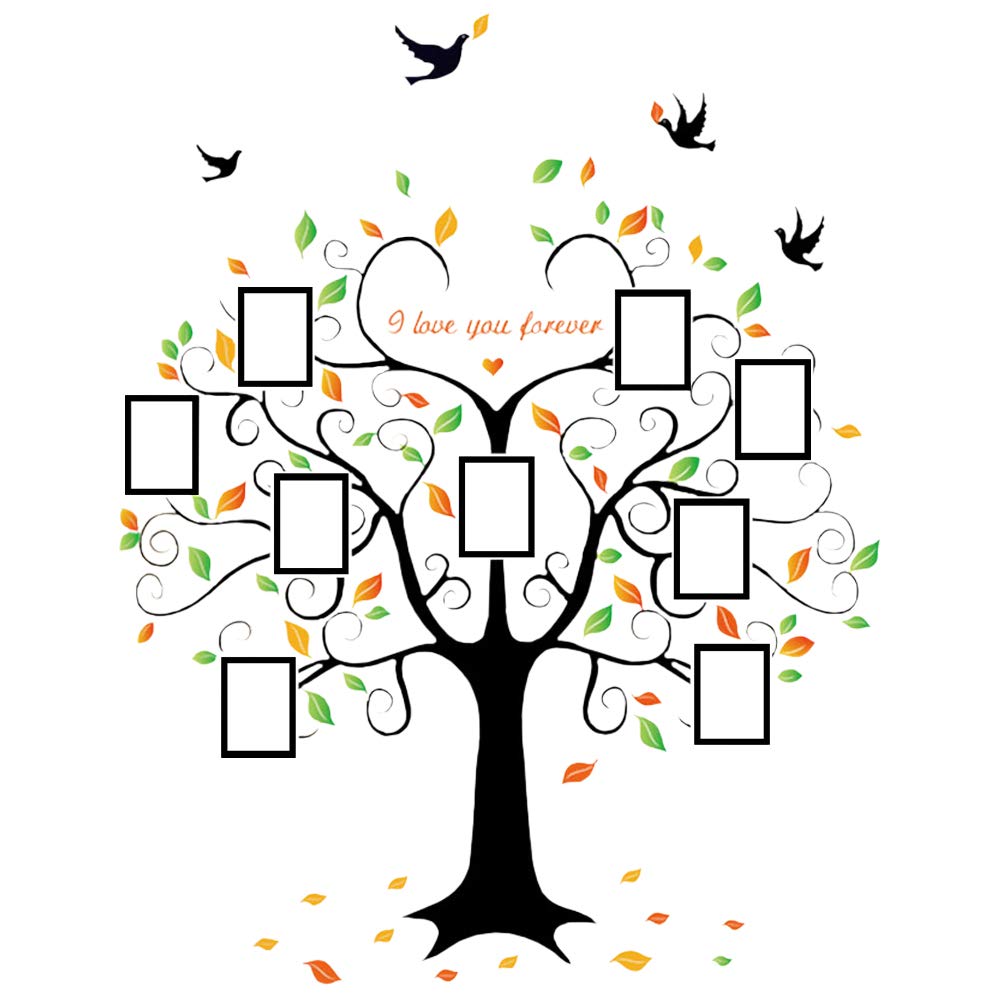 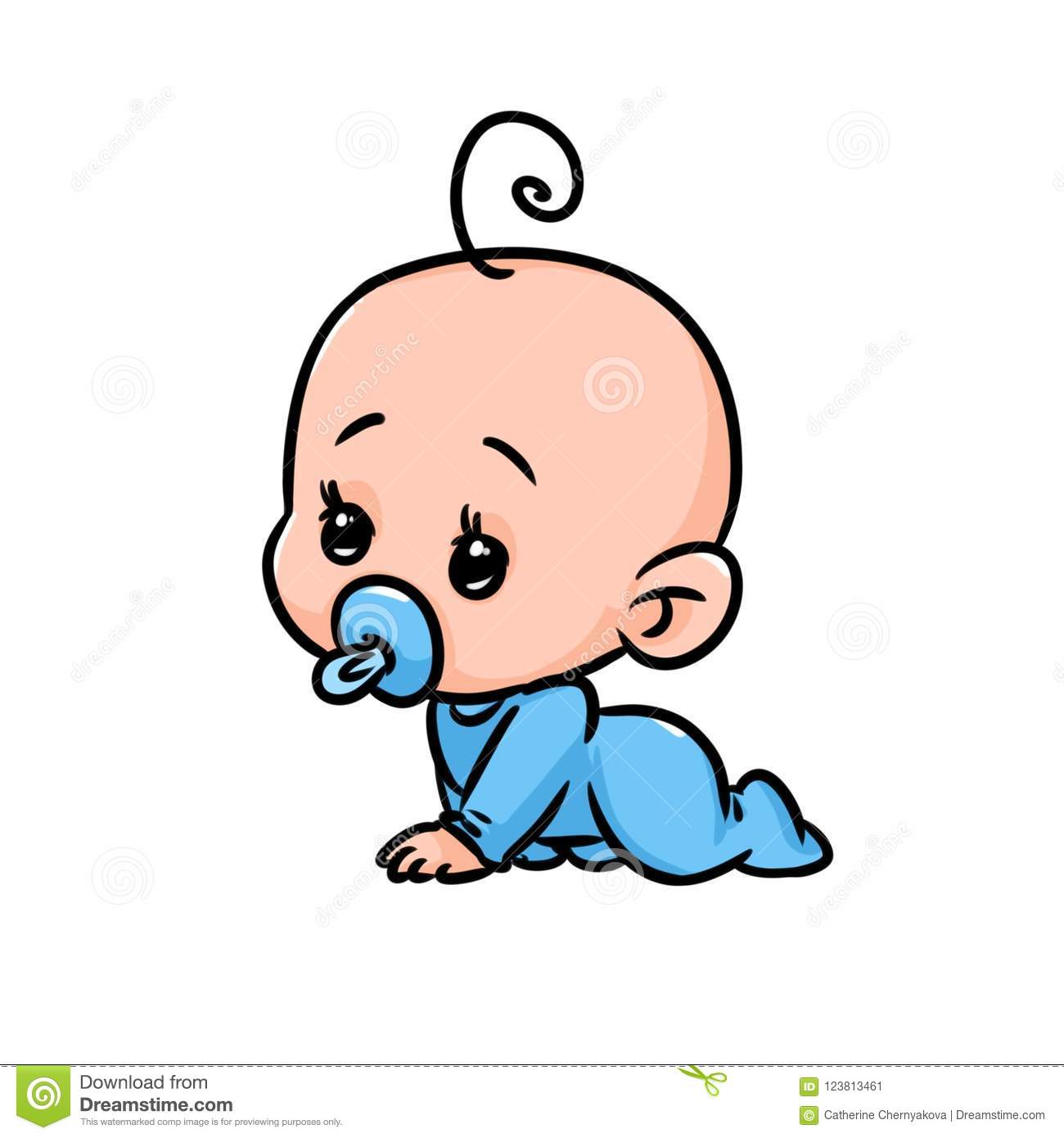 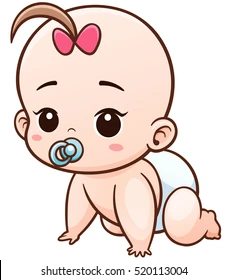 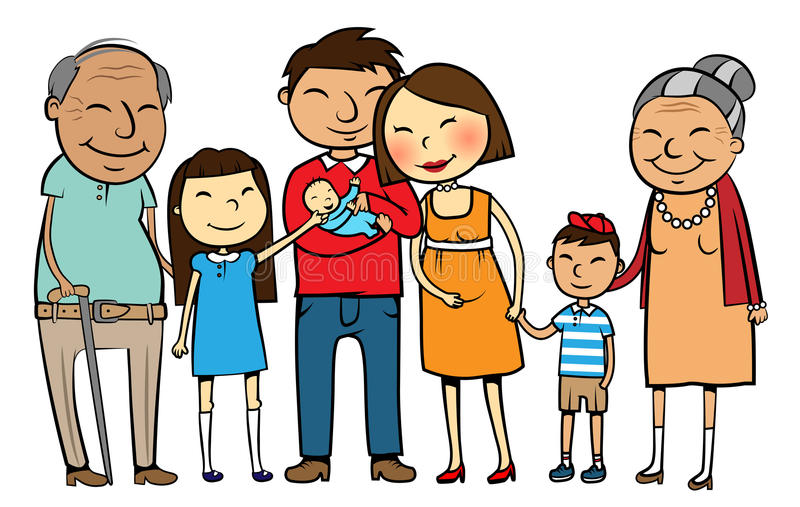 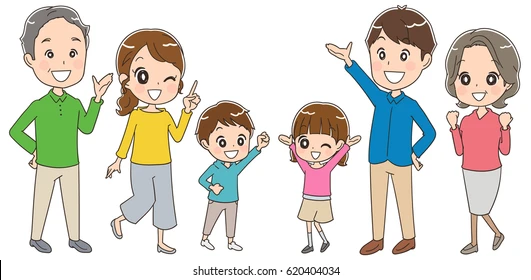 Con ải con ai?
Con ải con ai?
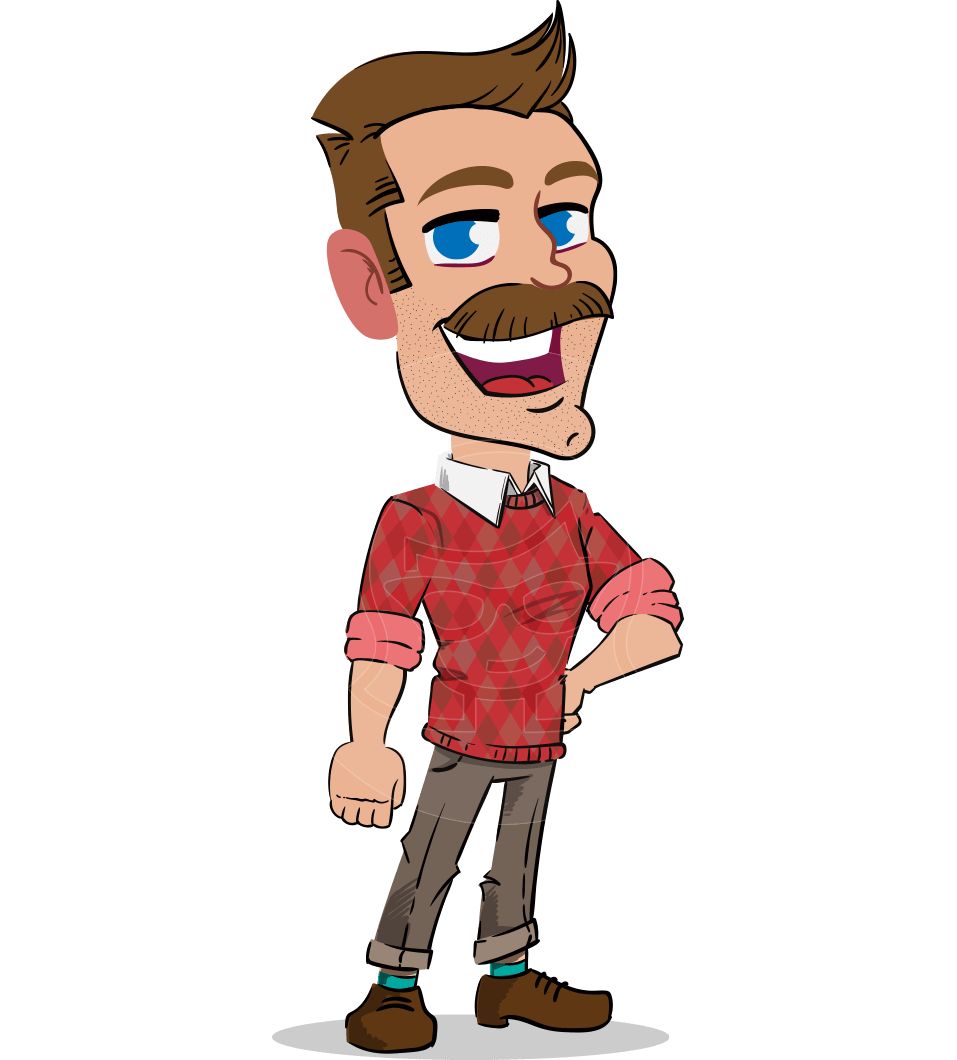 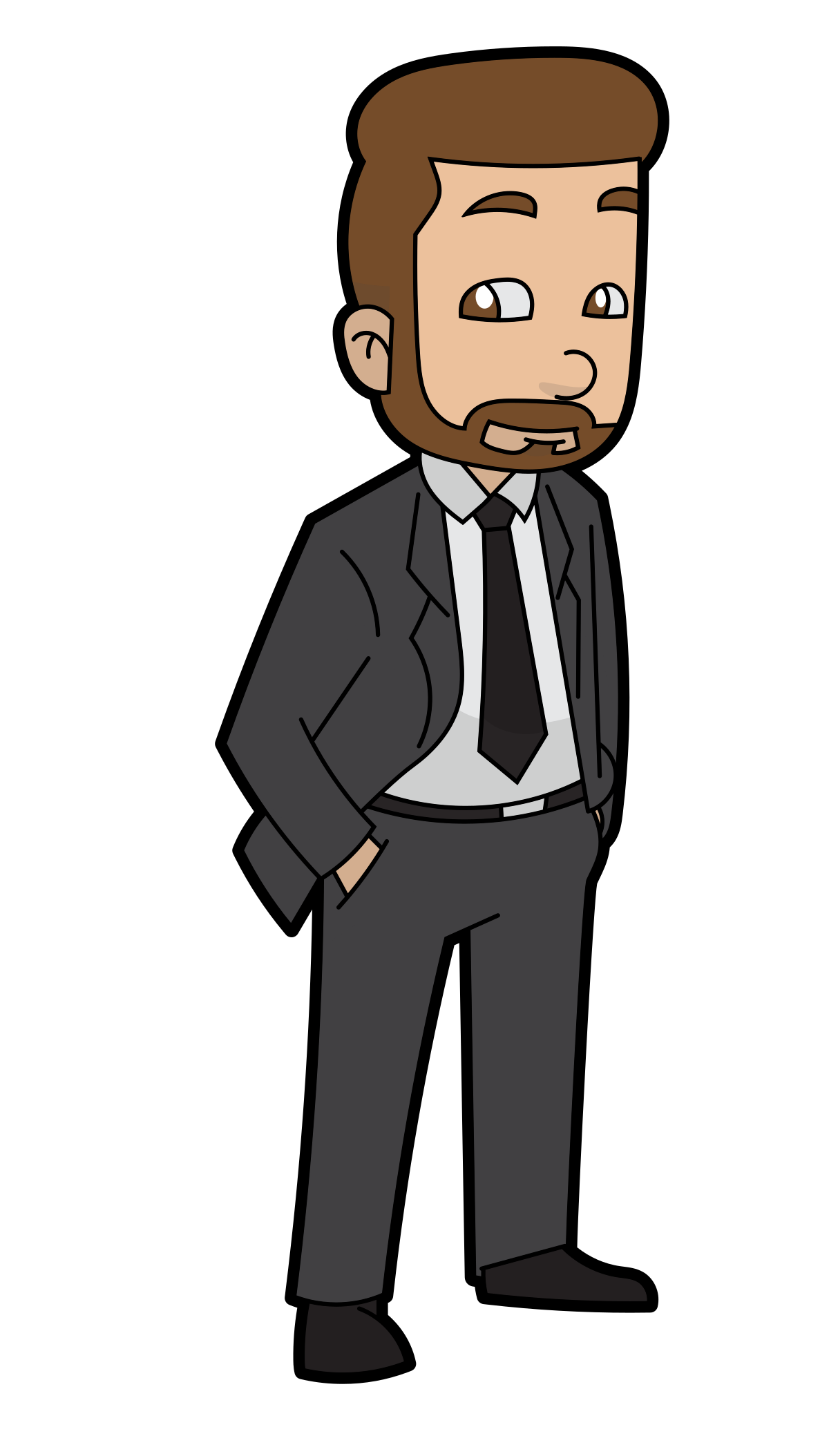 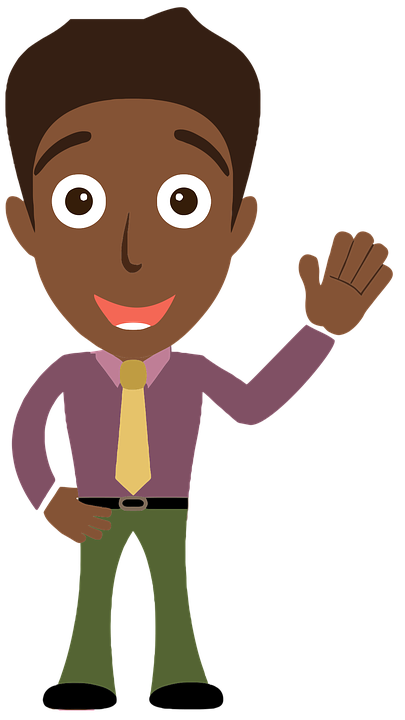 ?
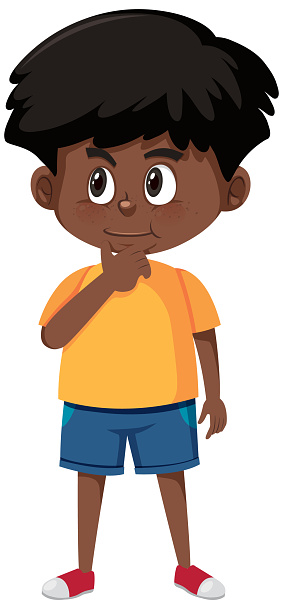 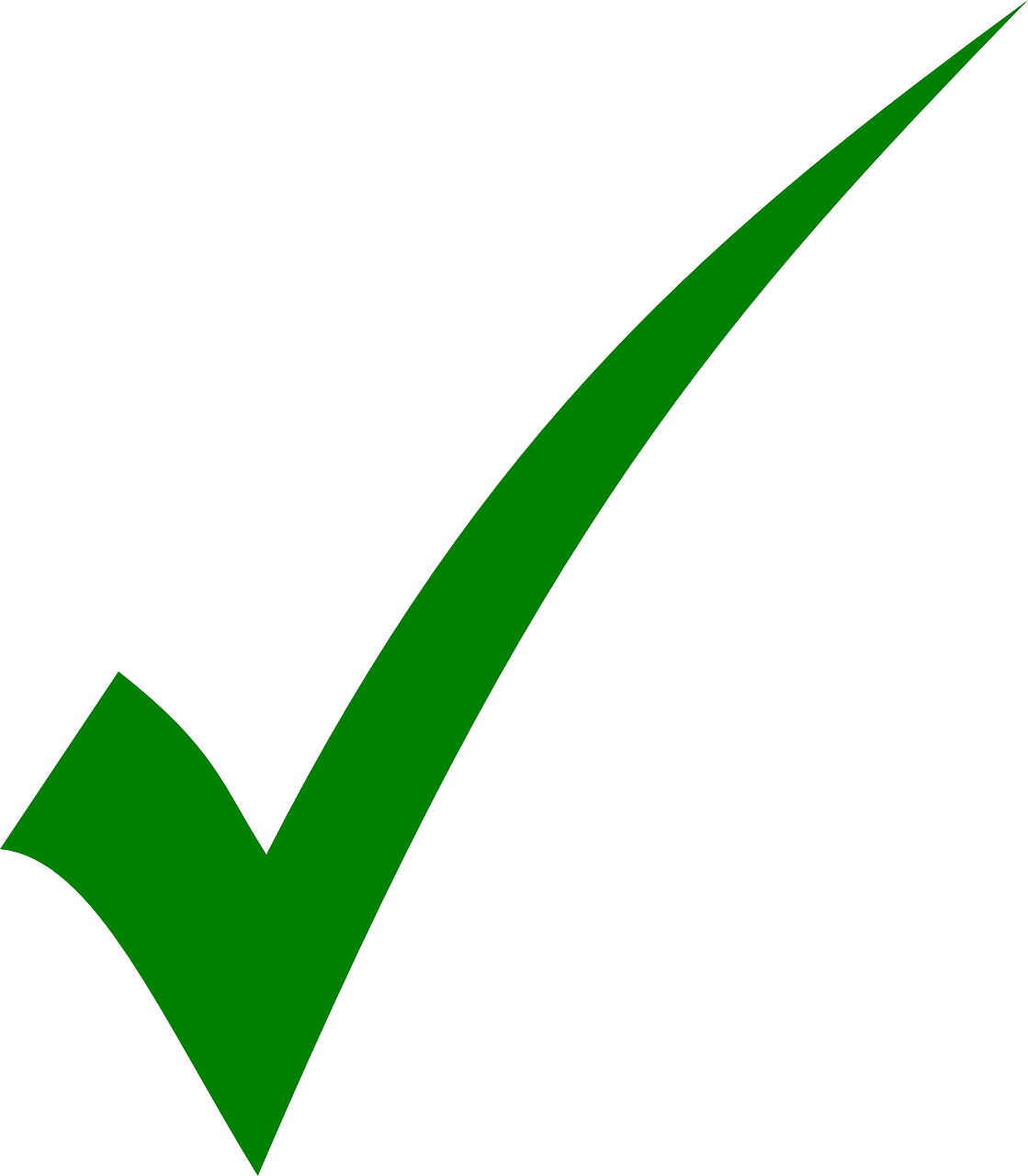 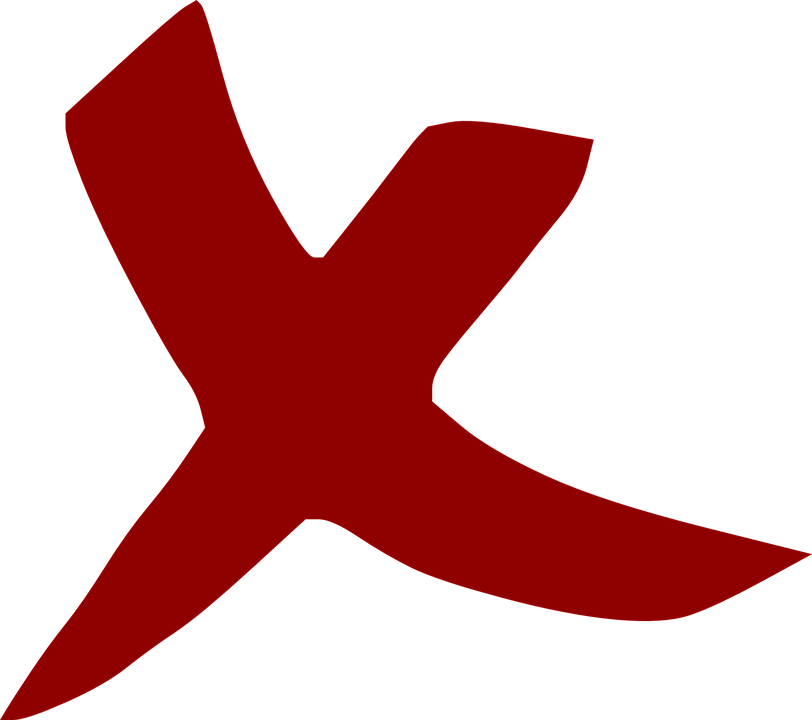 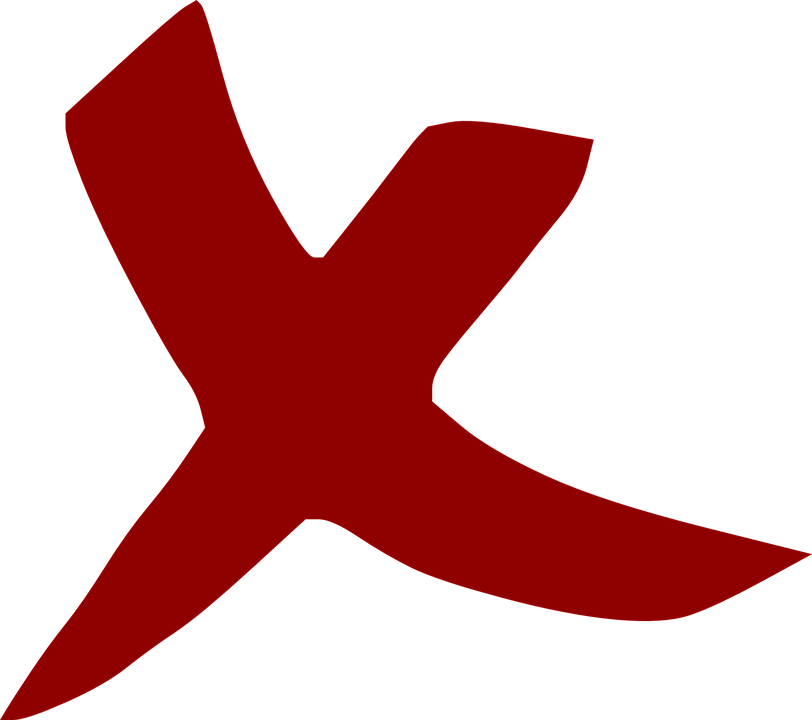 Con ải con ai?
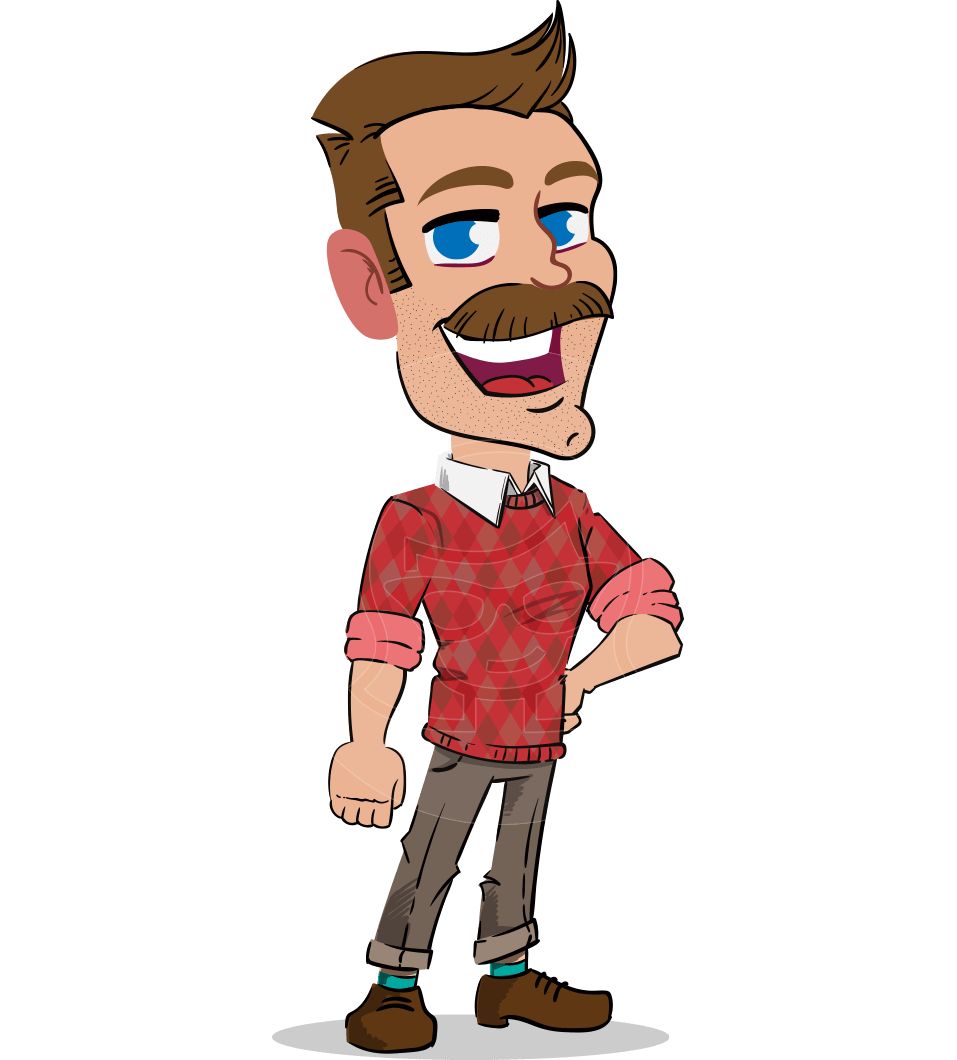 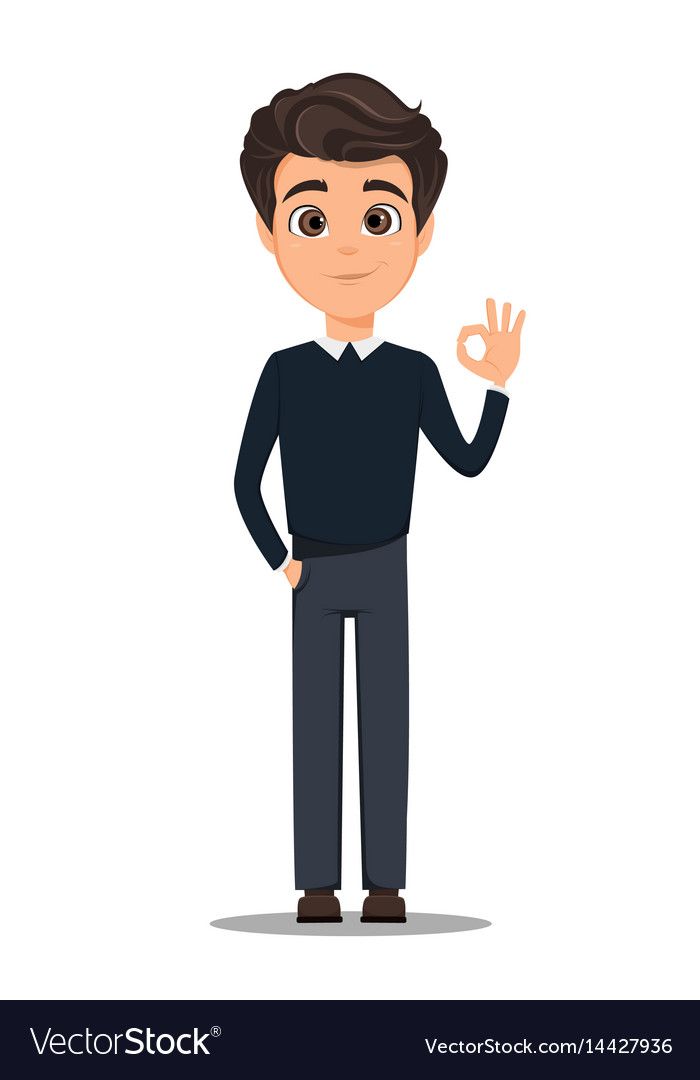 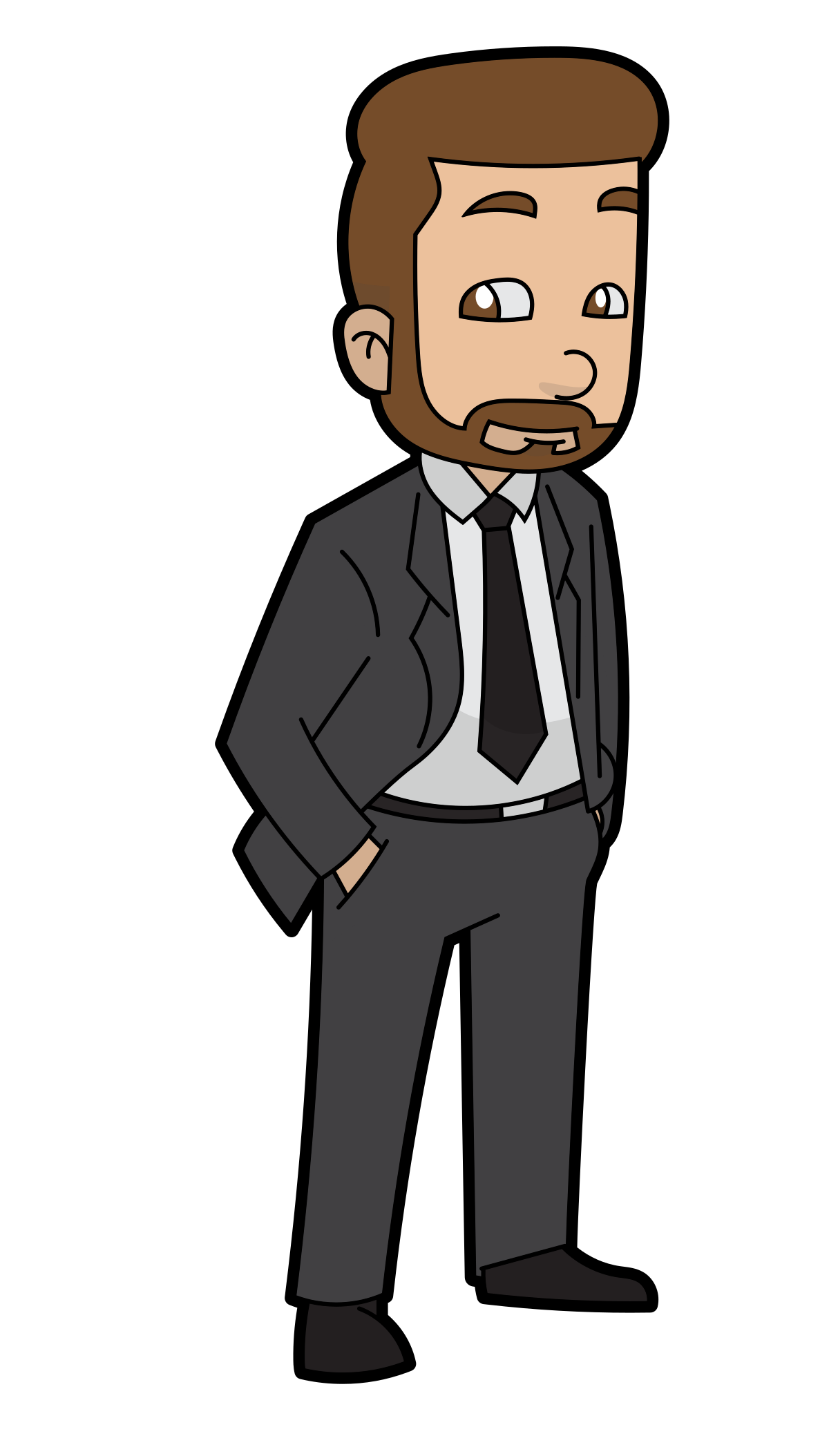 ?
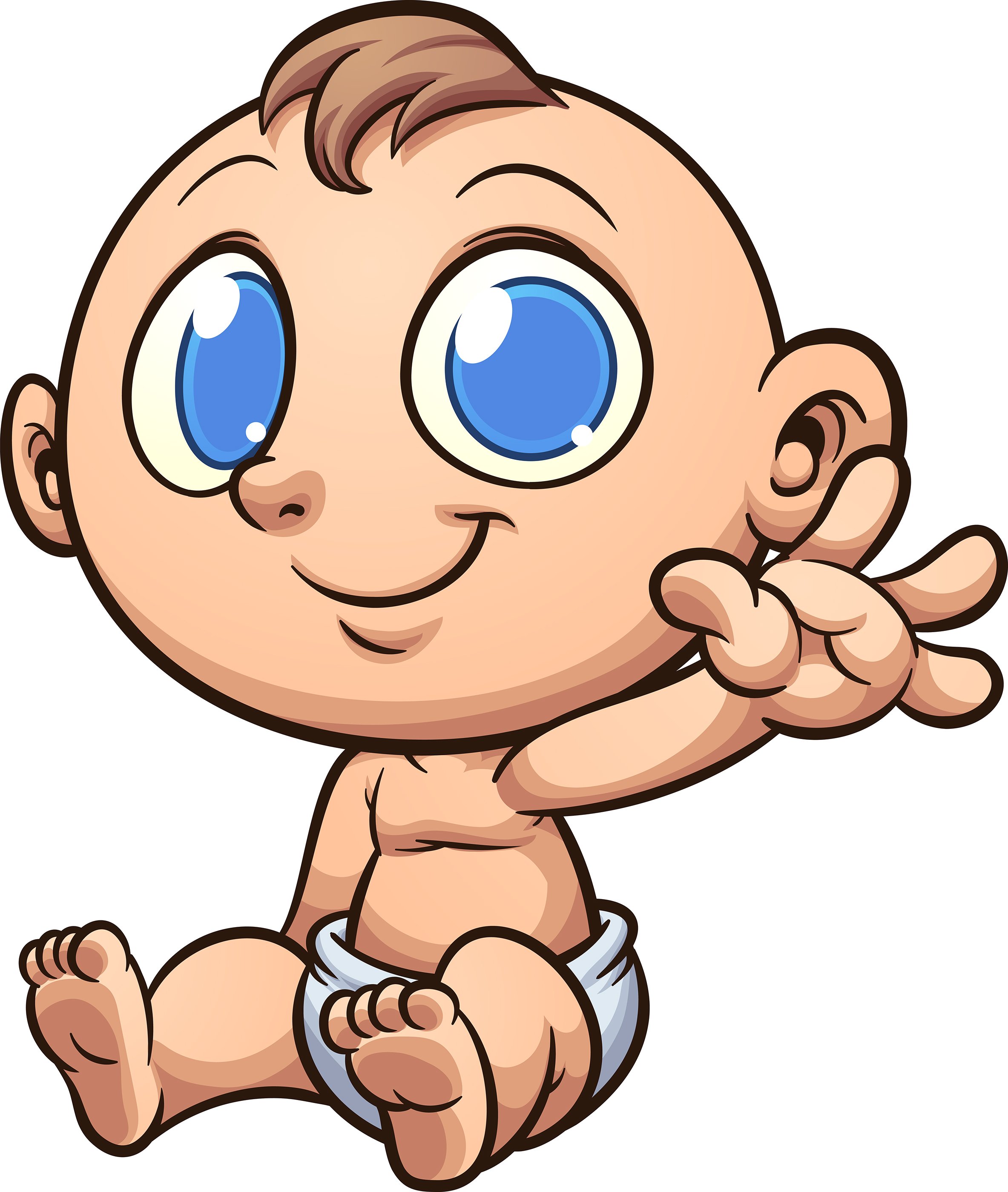 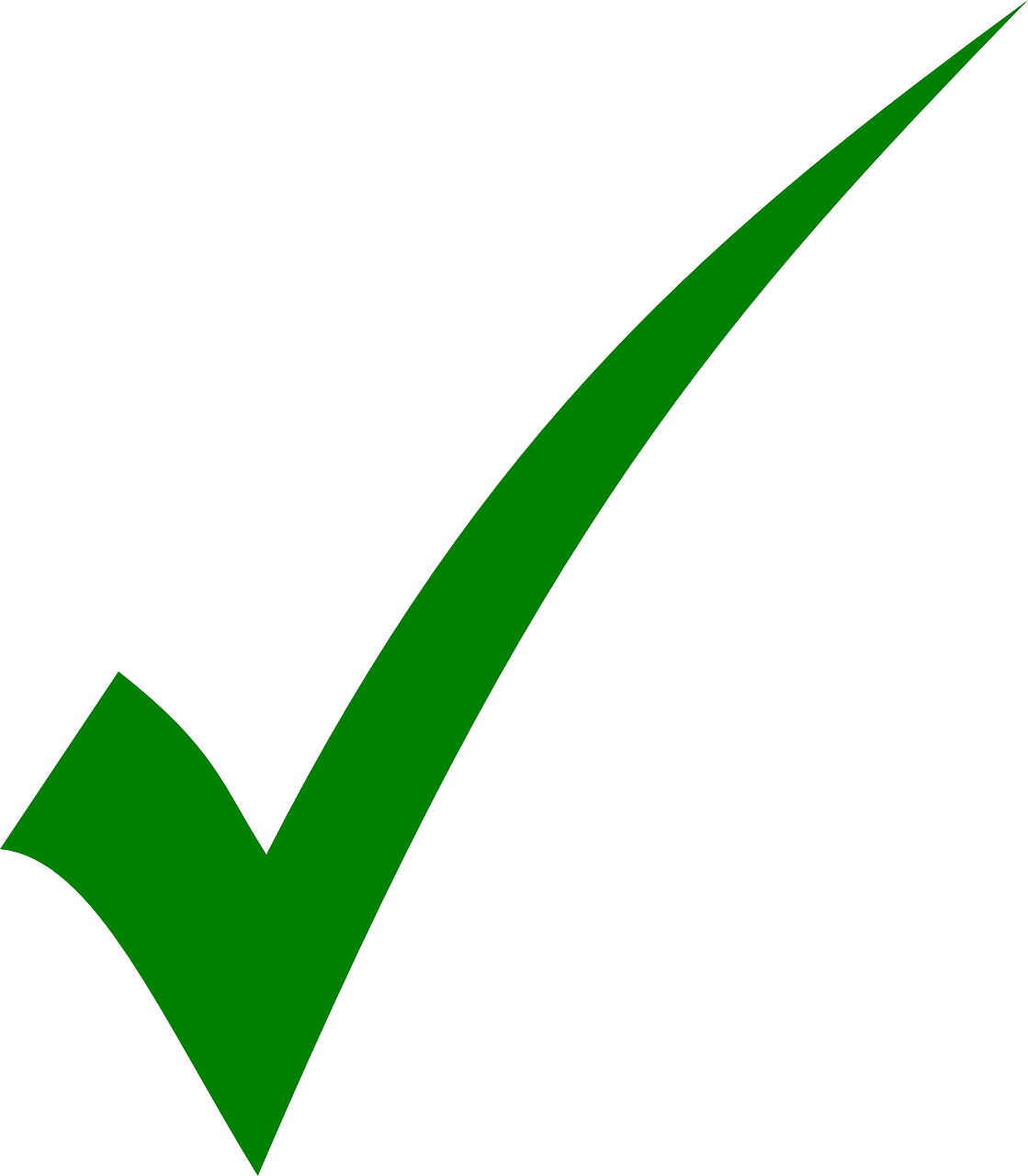 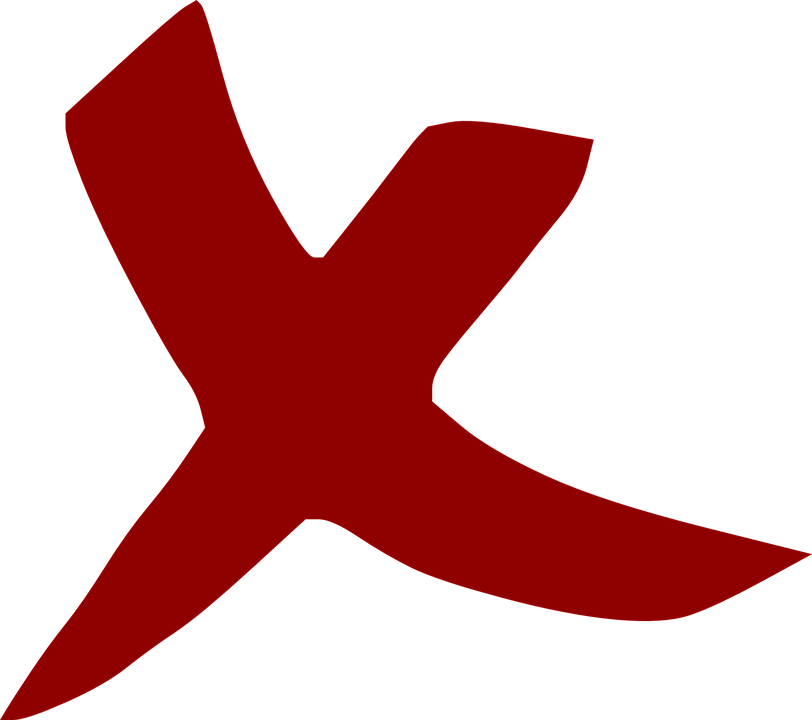 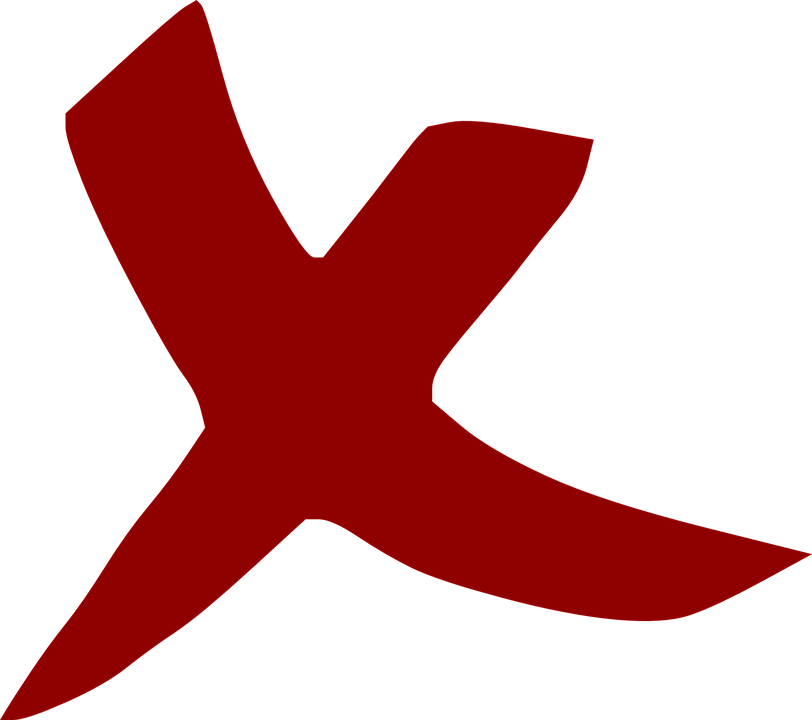 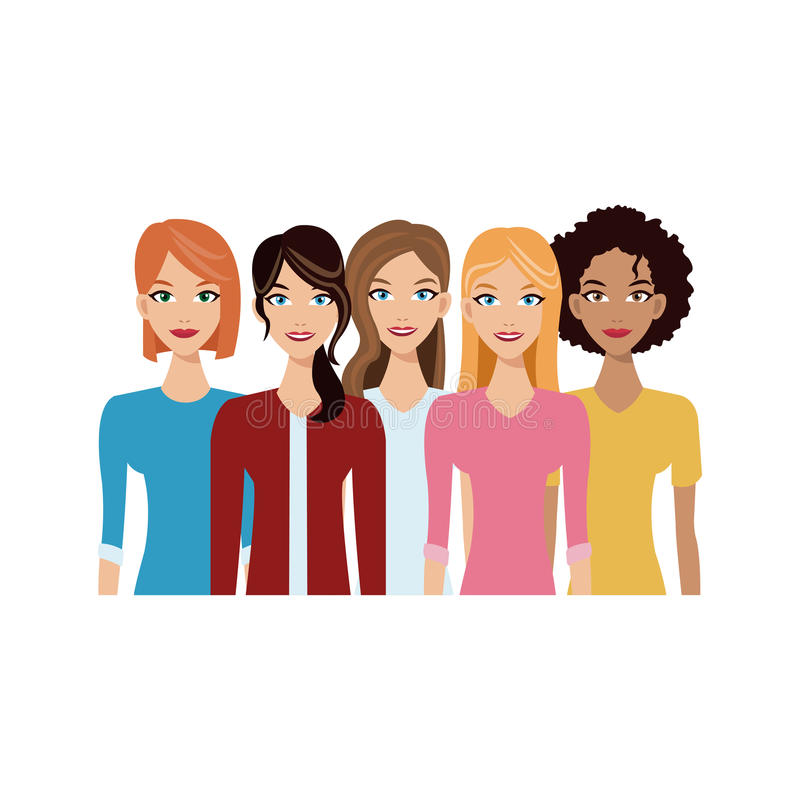 ?
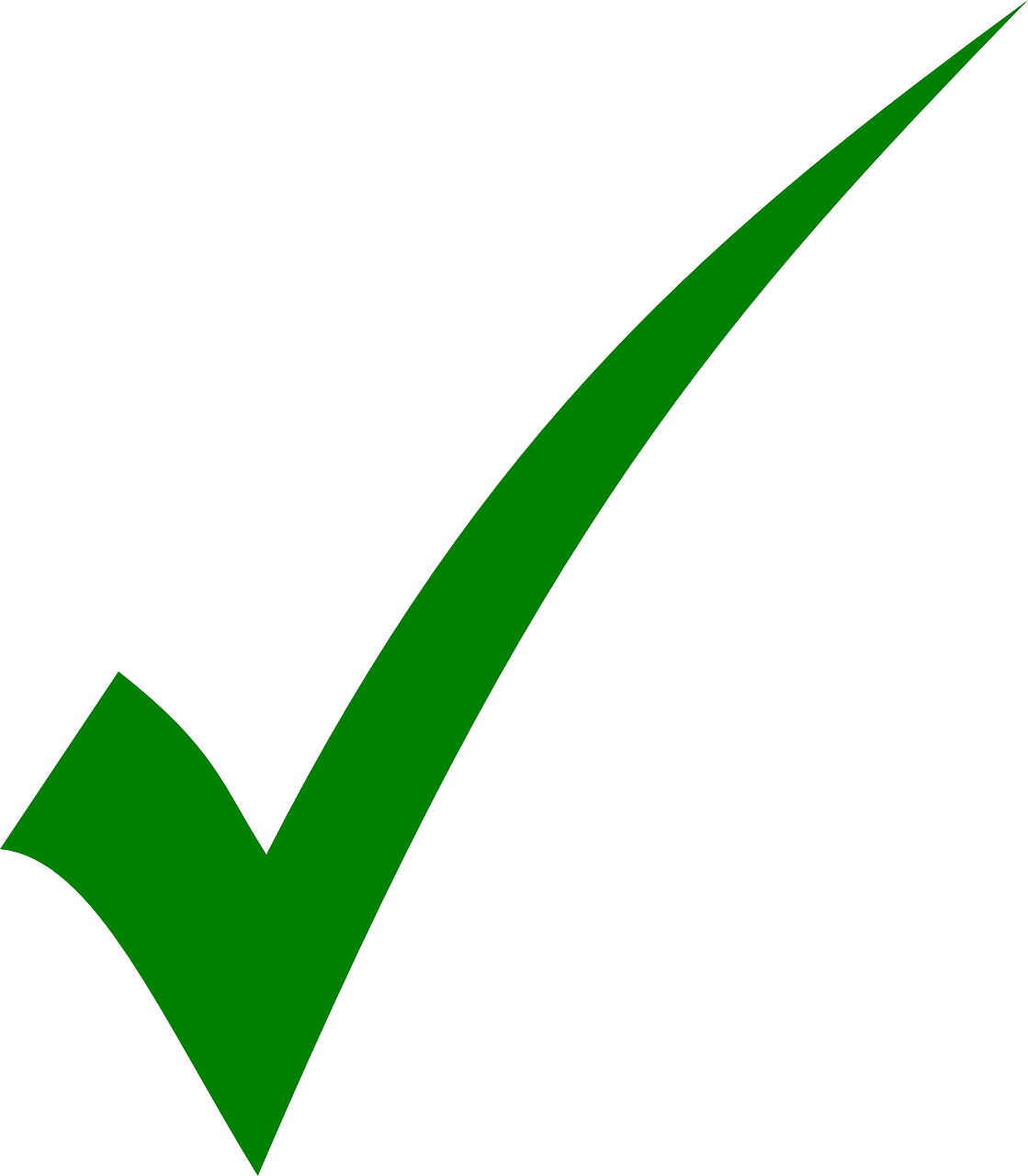 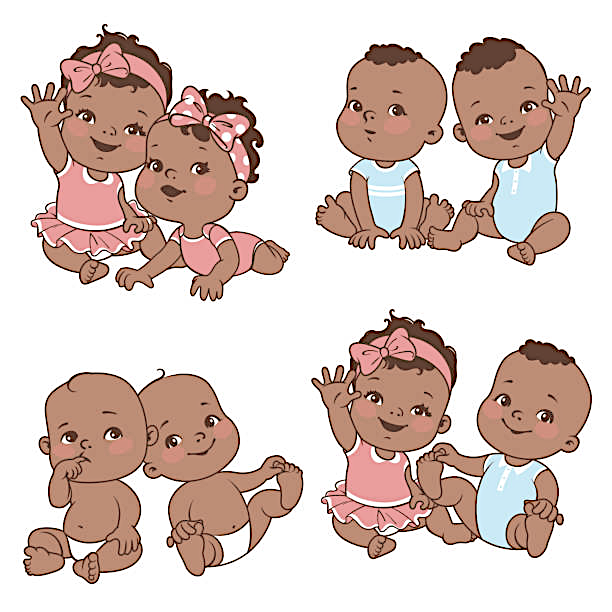 Con ải con ai?
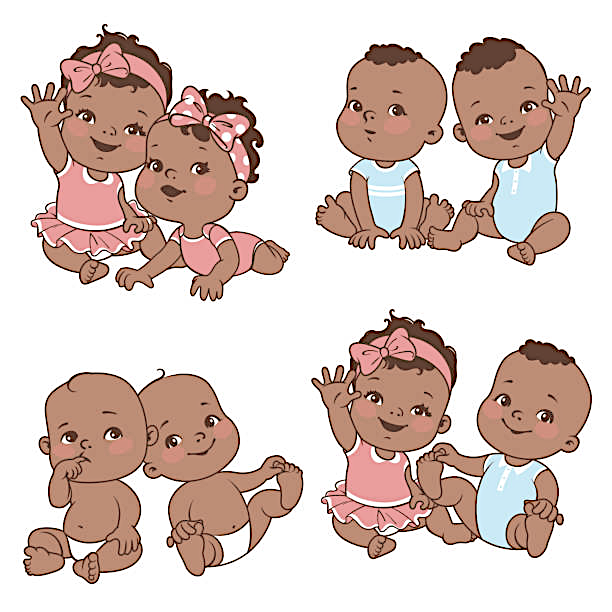 Tại sao chúng ta tìm được bố, mẹ cho các bé?
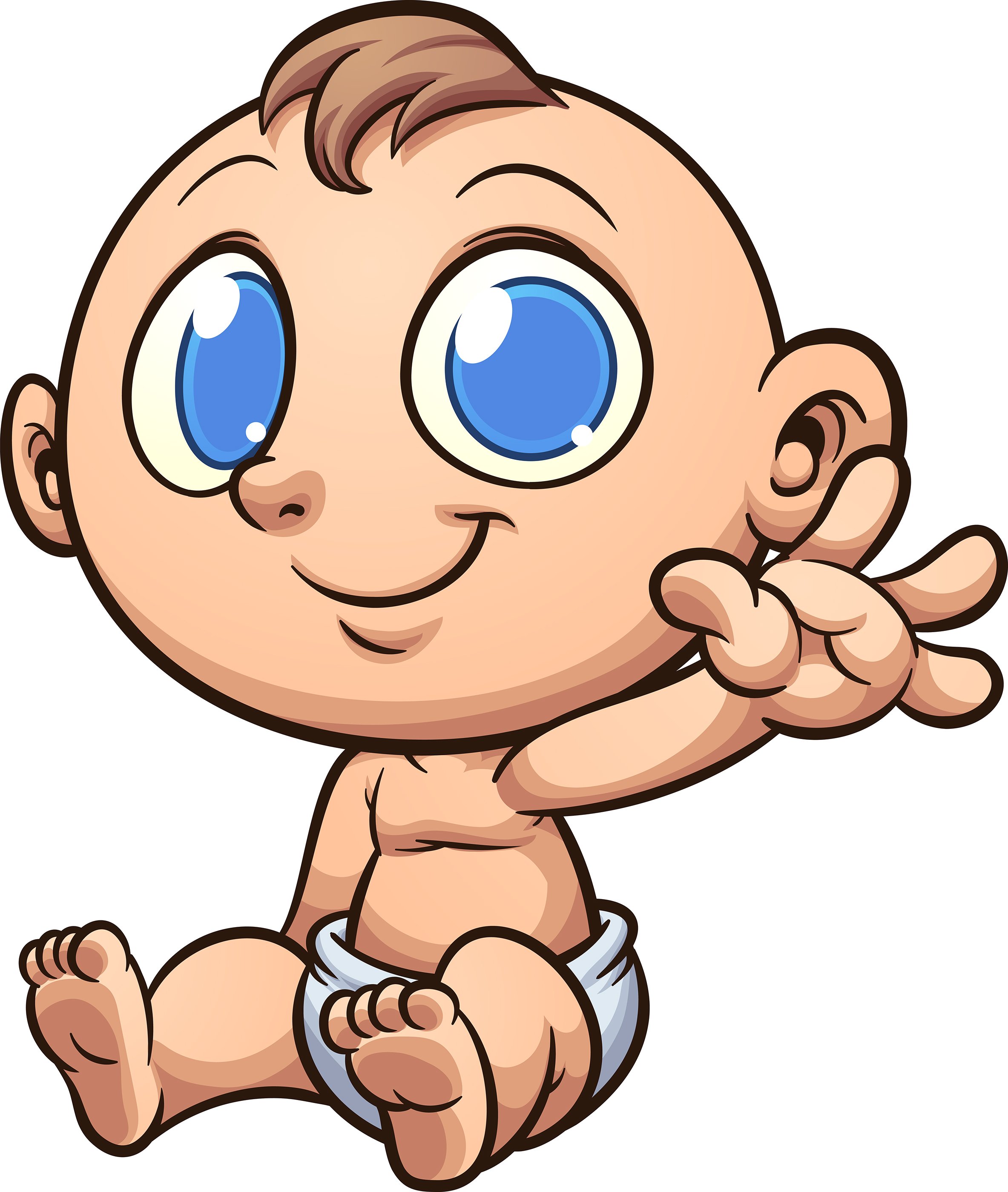 -> Vì các bé có những đặc điểm giống với bố mẹ của mình.
=> Mọi trẻ em đều do bố mẹ sinh ra và có những đặc điểm giống với bố mẹ của mình.
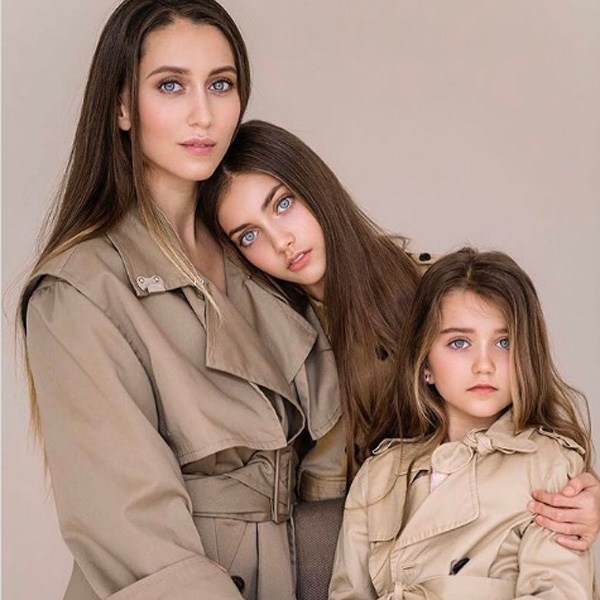 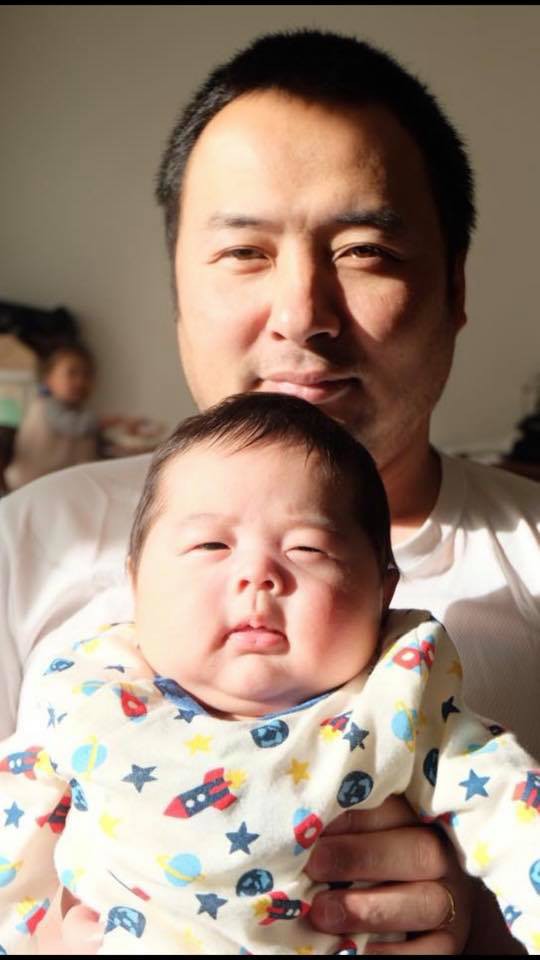 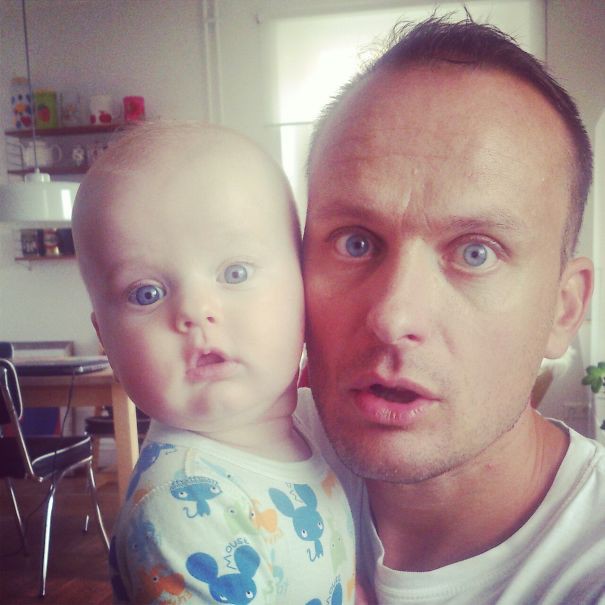 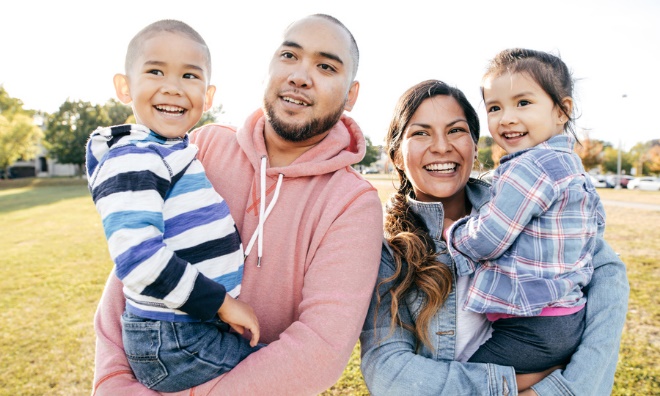 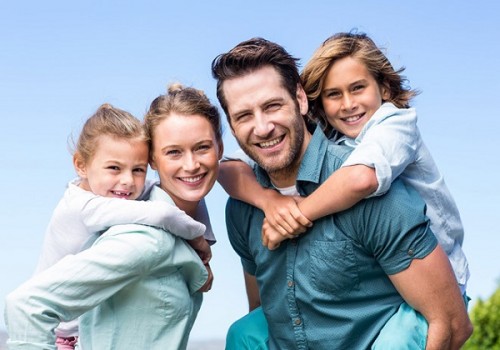 KHOA HỌC
SỰ SINH SẢN
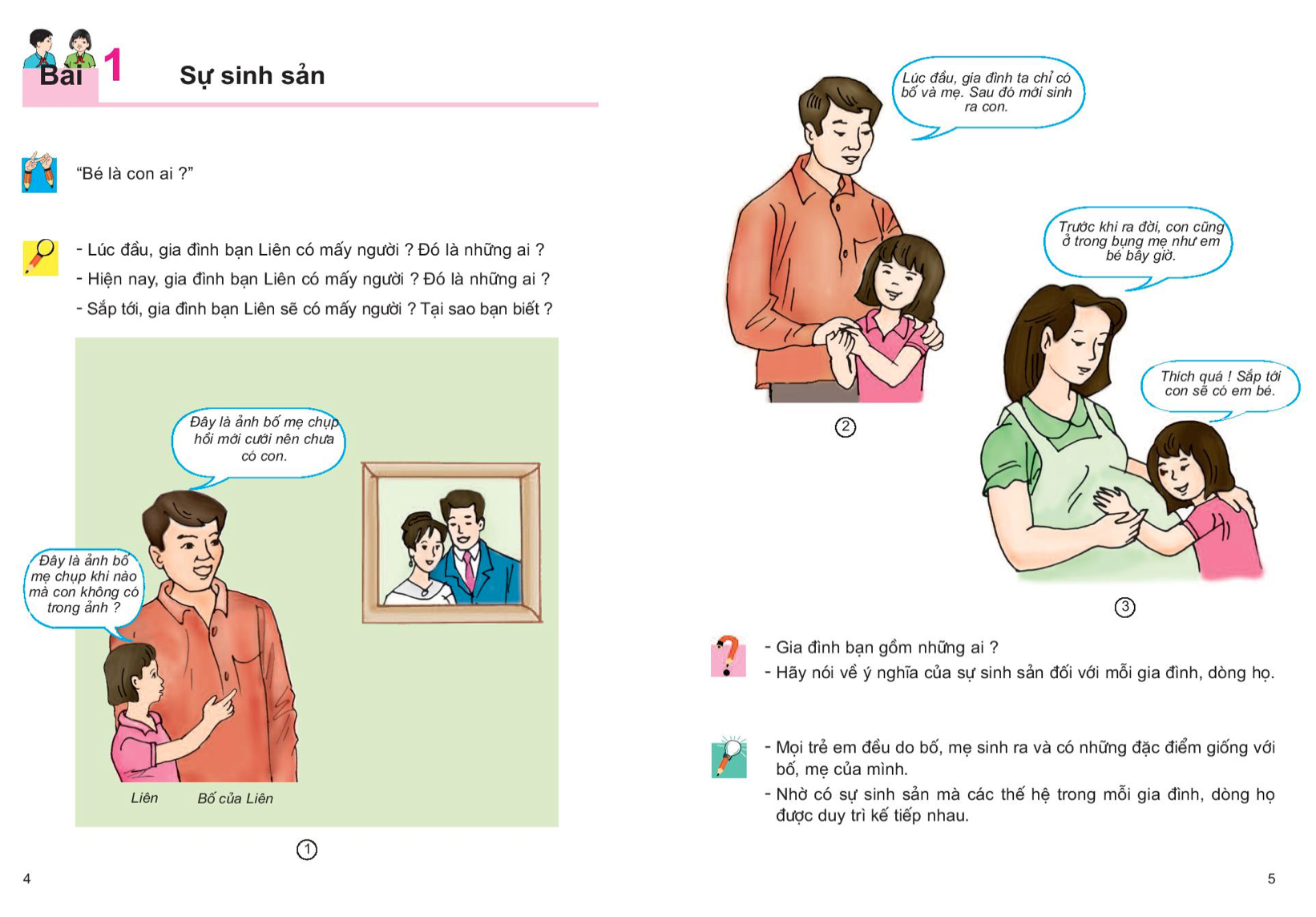 Lúc đầu, gia đình bạn Liên có mấy người? Đó là những ai?
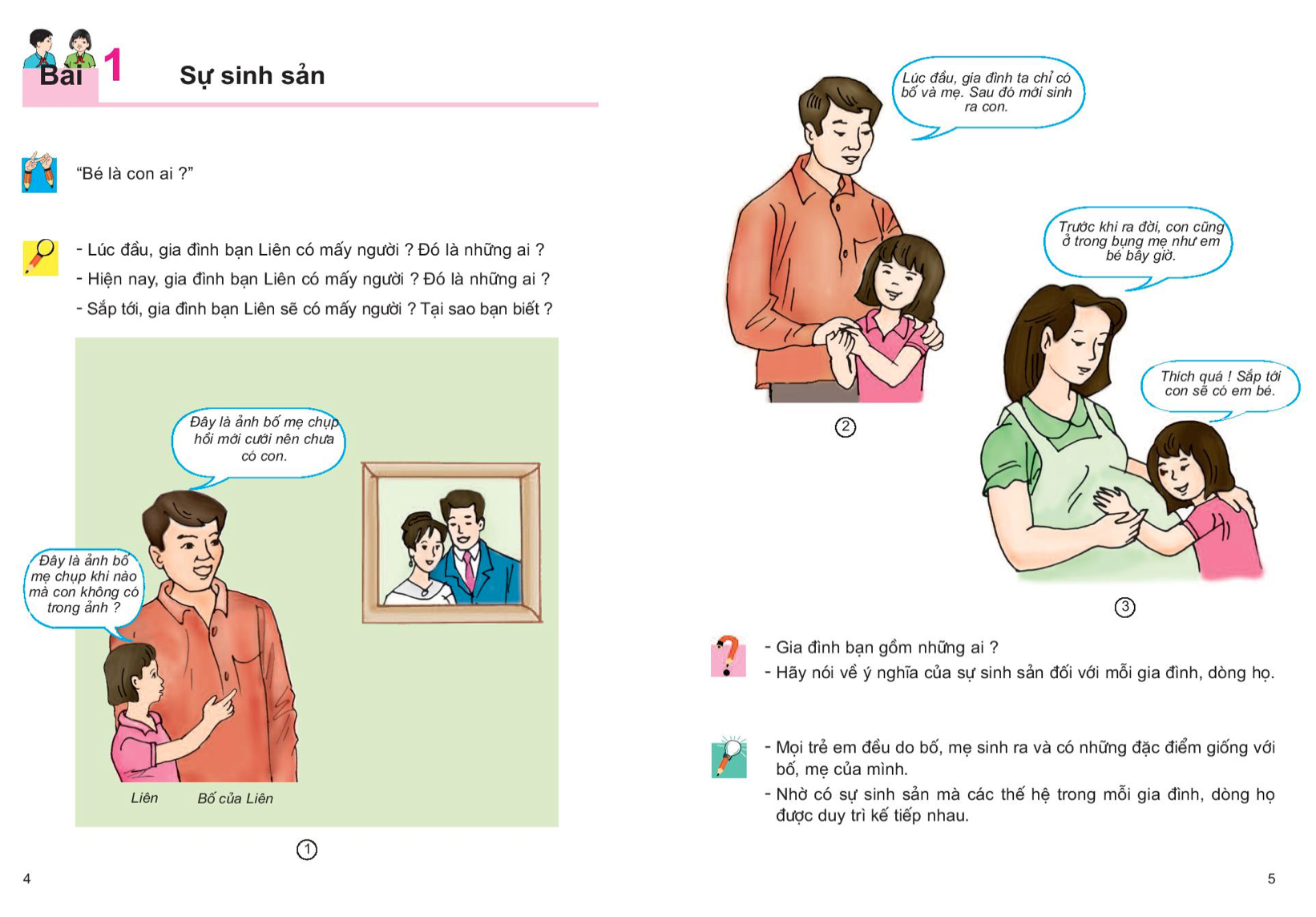 Hiện nay, gia đình bạn Liên có mấy người? Đó là những ai?
Sắp tới, gia đình bạn Liên sẽ có mấy người? Đó là những ai?
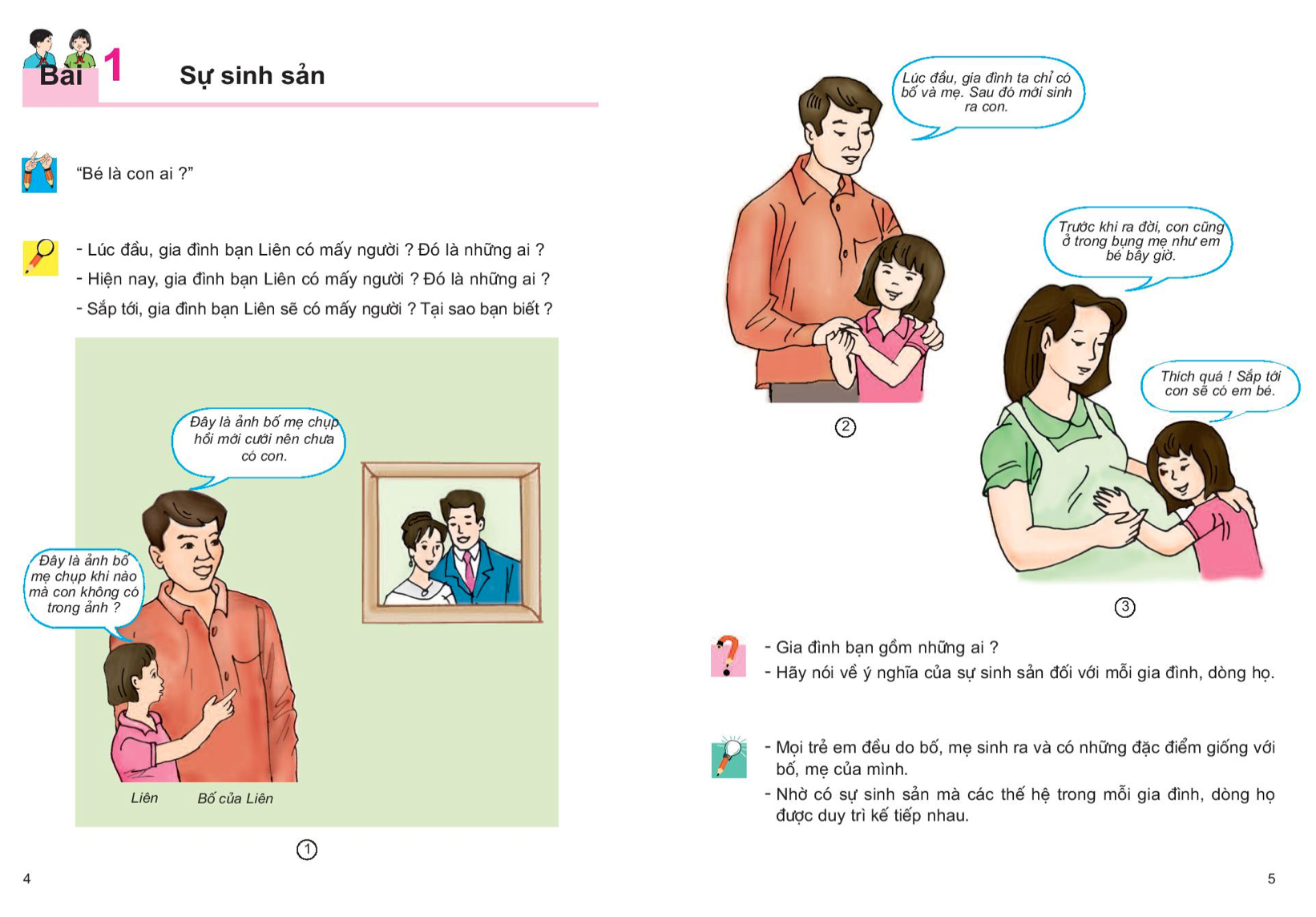 Lúc đầu, gia đình ta chỉ có bố và mẹ. Sau đó mới sinh ra con.
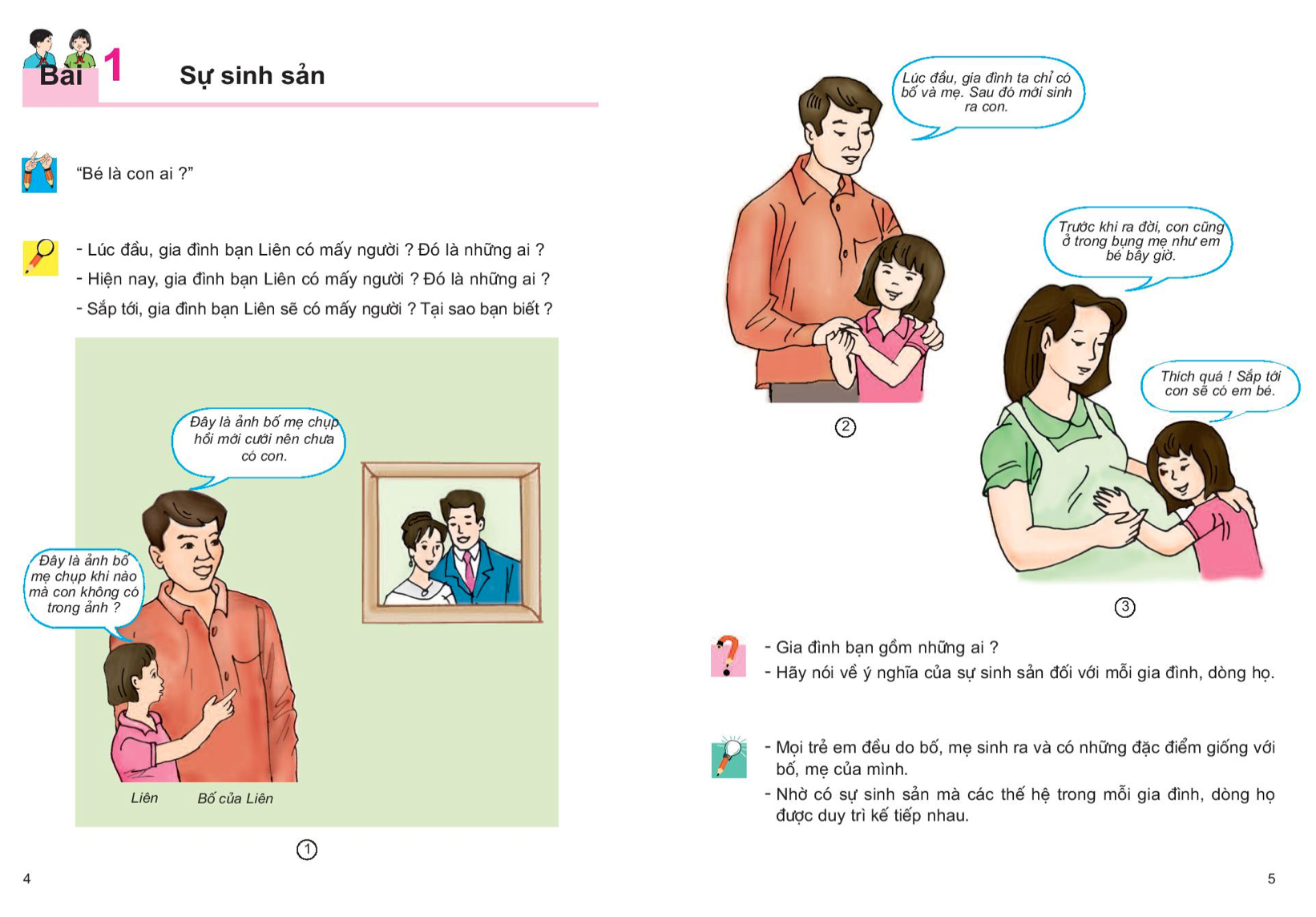 Thích quá! Sắp tới con sẽ có em bé.
Who am I? -tôi là ai?
GIRL or BOY?
FAMILY?
HOBBY?
Giới tính
Sở thích
Gia đình
[Speaker Notes: Hỏi thêm: gia đình có mấy thế hệ.]
Ý nghĩa của sinh sản
Hãy nói về ý nghĩa của sự sinh sản đối với mỗi gia đình, dòng họ.
Ý nghĩa về sự sinh sản đối với mỗi gia đình dòng họ?
=> Nhờ có sự sinh sản mà các thế hệ trong mỗi gia đình được duy trì, kế tiếp nhau.
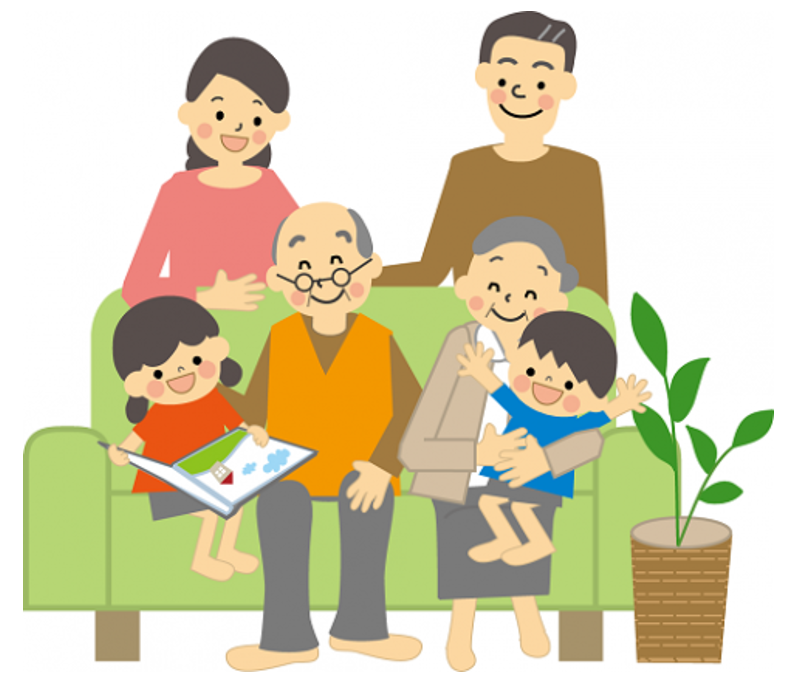 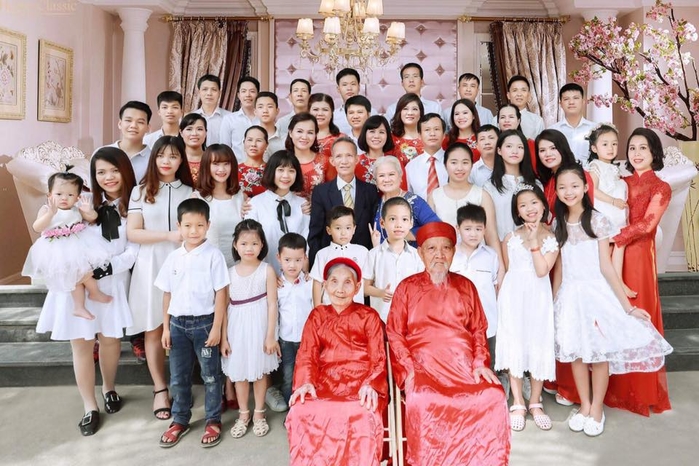 Sự sinh sản
- Nhờ có sự sinh sản mà các thế hệ trong mỗi gia đình, dòng họ được duy trì kế tiếp nhau.
- Mọi trẻ em đều do bố, mẹ sinh ra và có những đặc điểm giống với bố, mẹ của mình.
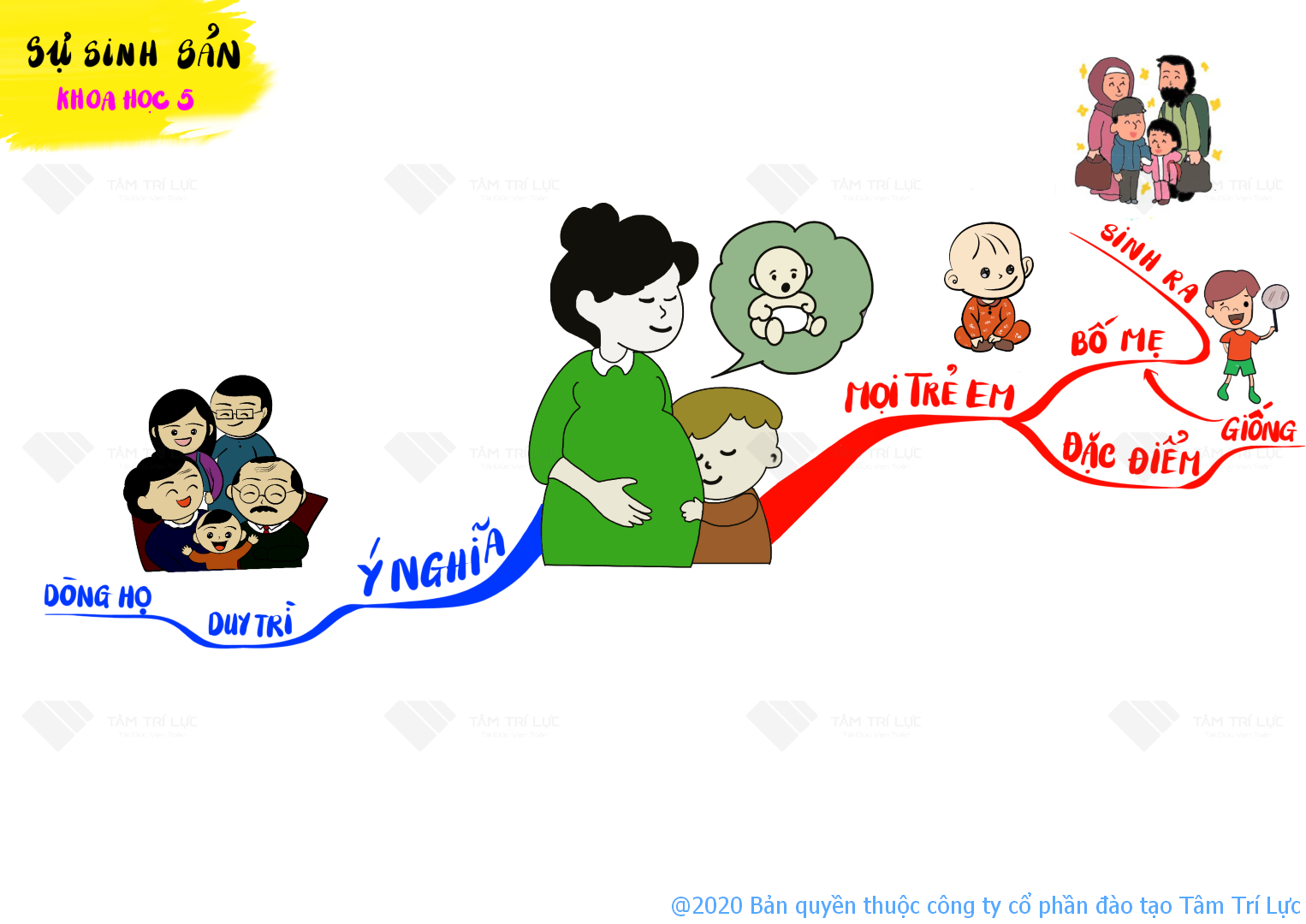